Муниципальный конкурс «Педагог года – 2024»
Номинация «Педагогический дебют»
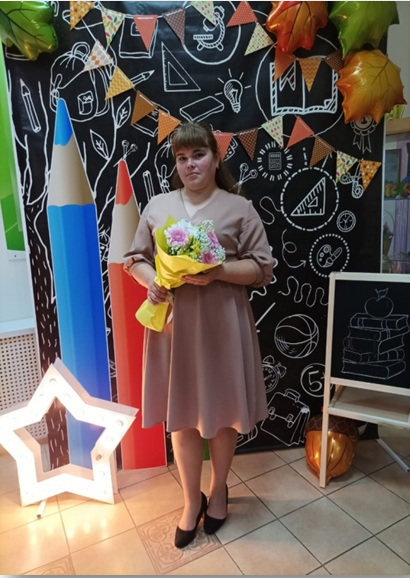 Калинушкина Елизавета Андреевна
Тема «Формирование читательской грамотности учащихся  через использование театрализации на уроках литературы»
«Театр – это волшебная страна, в которой ребёнок радуется играя, а в игре познаёт мир»
Б.М.Теплов
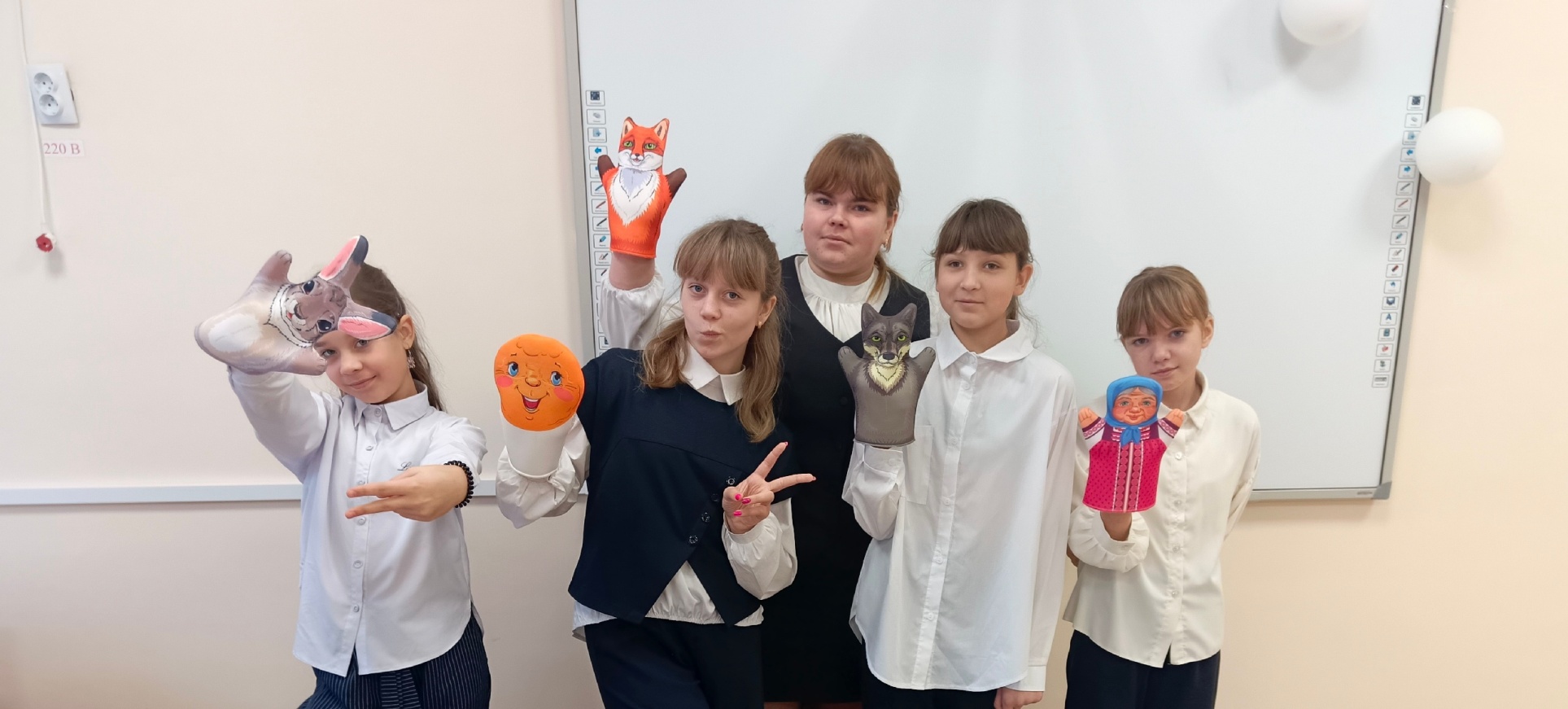 Читательская грамотность - это способность человека понимать и использовать письменные тексты, размышлять о них и заниматься чтением для достижения своих целей, расширения своих знаний и возможностей, участия в социальной жизни
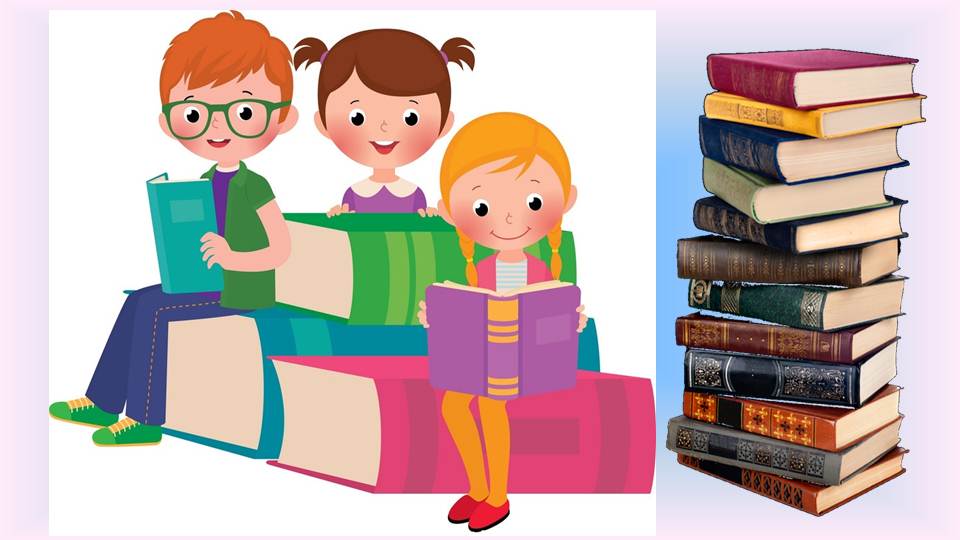 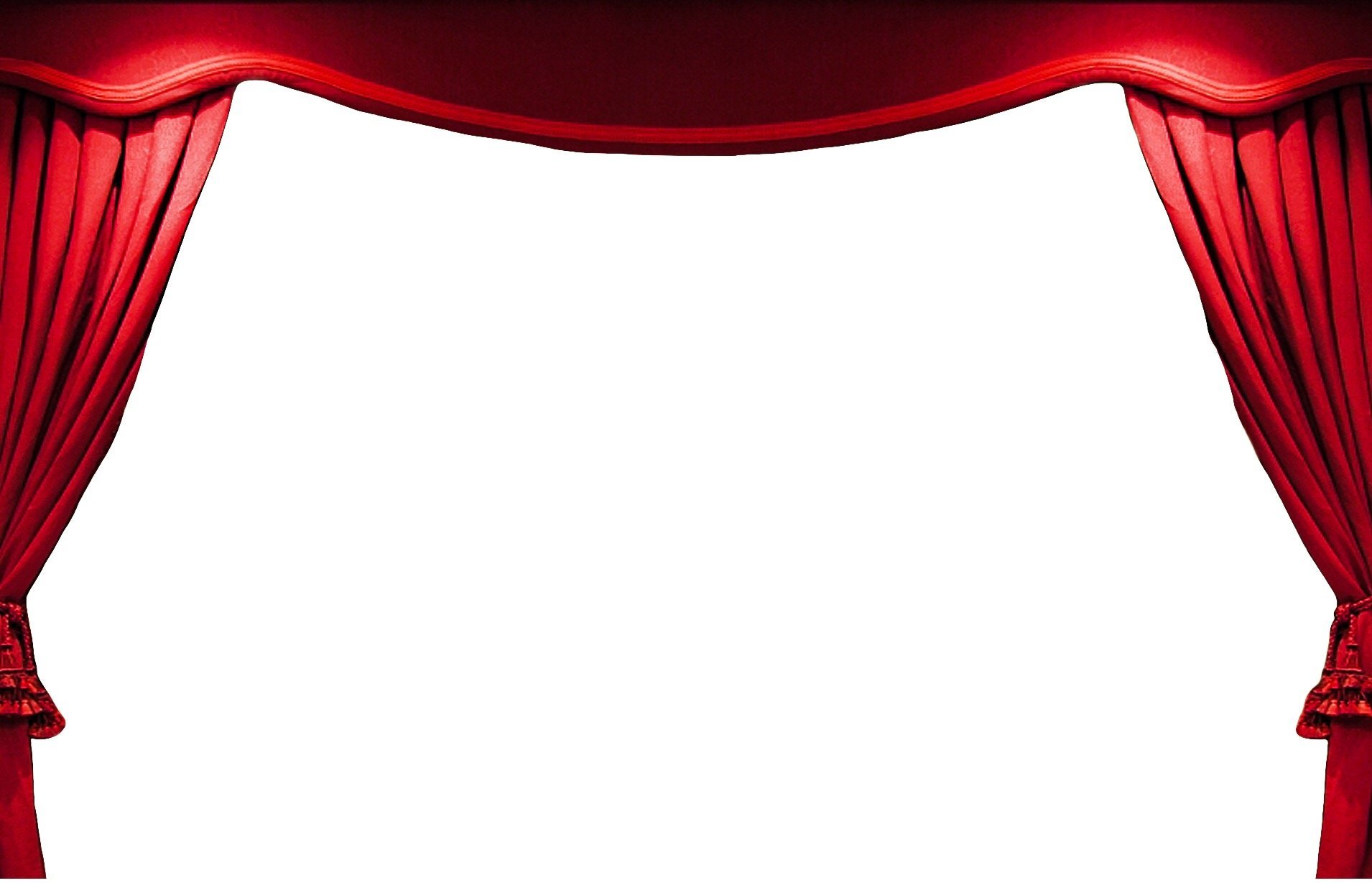 Театрализация
Выразительное чтение
Этюд
ВИДЫ
Инсценировка
Кукольные постановки
Ролевая игра
Упражнение 1. Произнеси по разному слово Да (Удивленно, радостно, недовольно, вопросительно)
Упражнение 2. Произнесите слово –Здравствуйте 
(радостно, строго)
Упражнение 3. Чтение маленьких стихотворений
Сказала тетя : - Фу, футбол! (с пренебрежением)
Сказала мама : - Фу, футбол! ( с отвращением)
Сестра сказала :- Ну, футбол! ( разочарованно)
А я ответил : - Во, футбол! (восторженно)
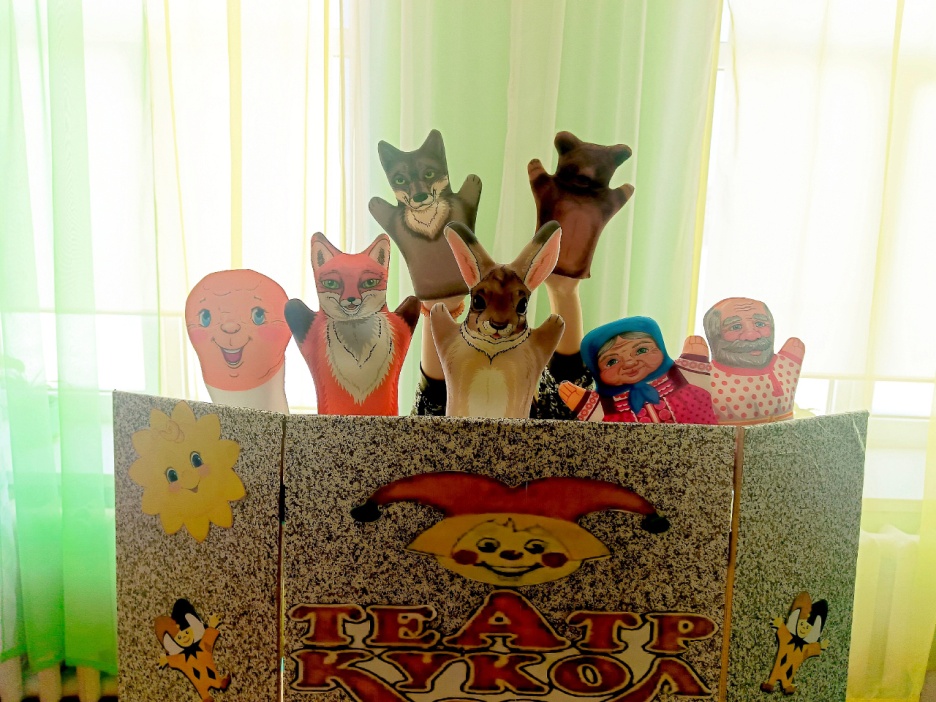 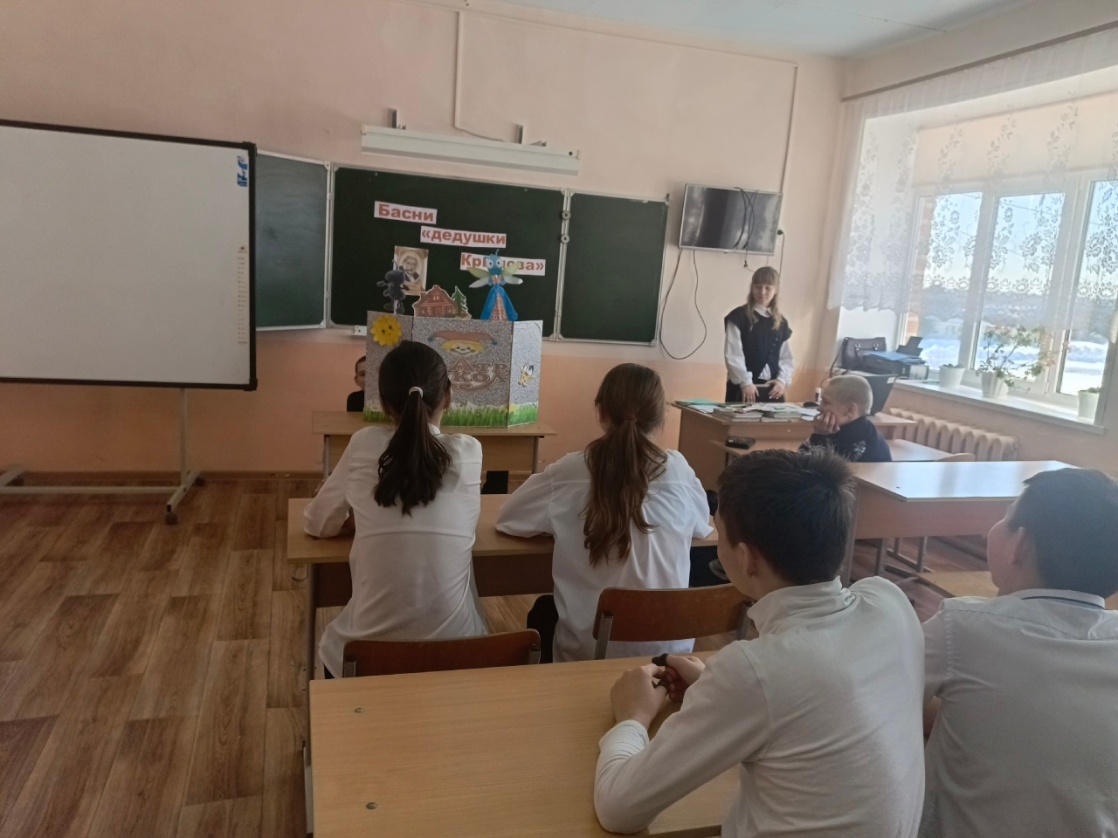 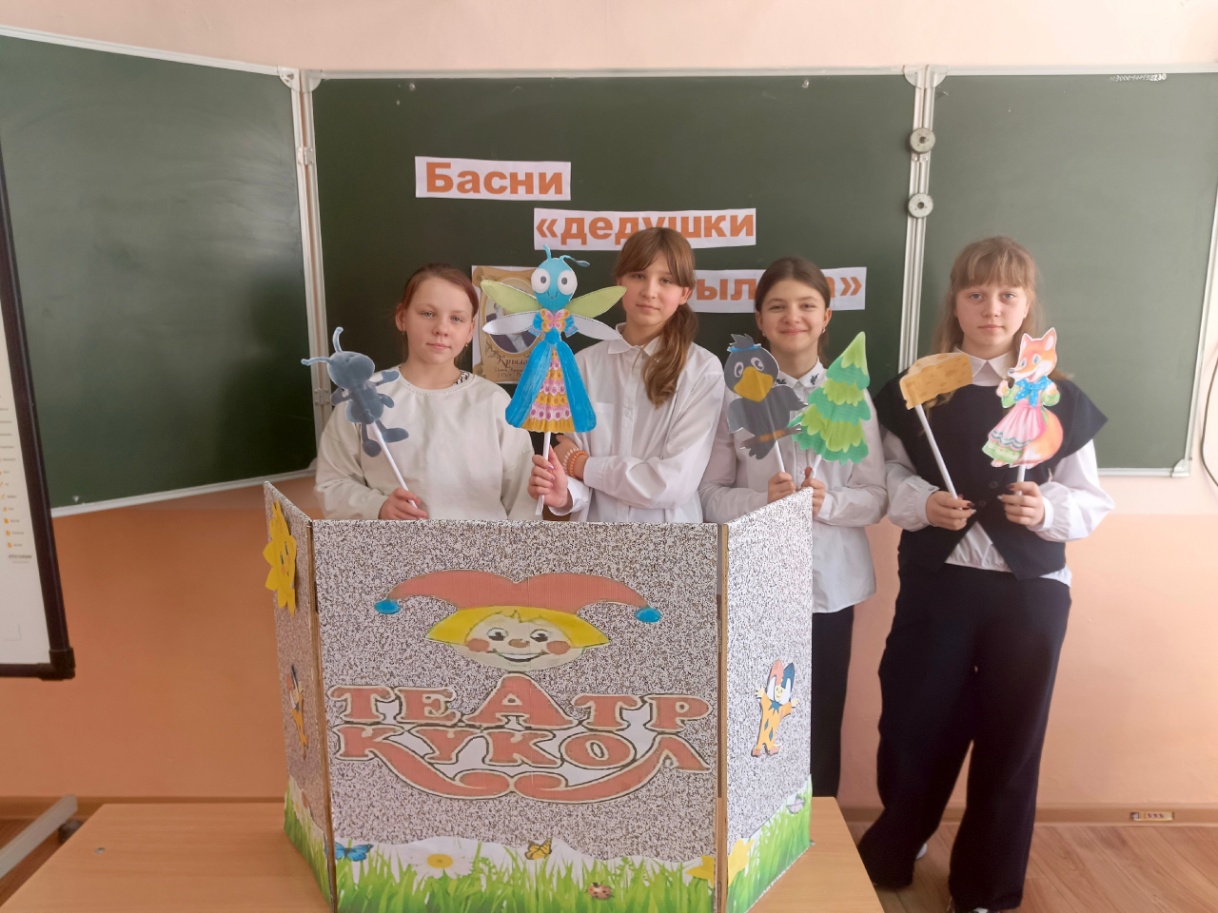 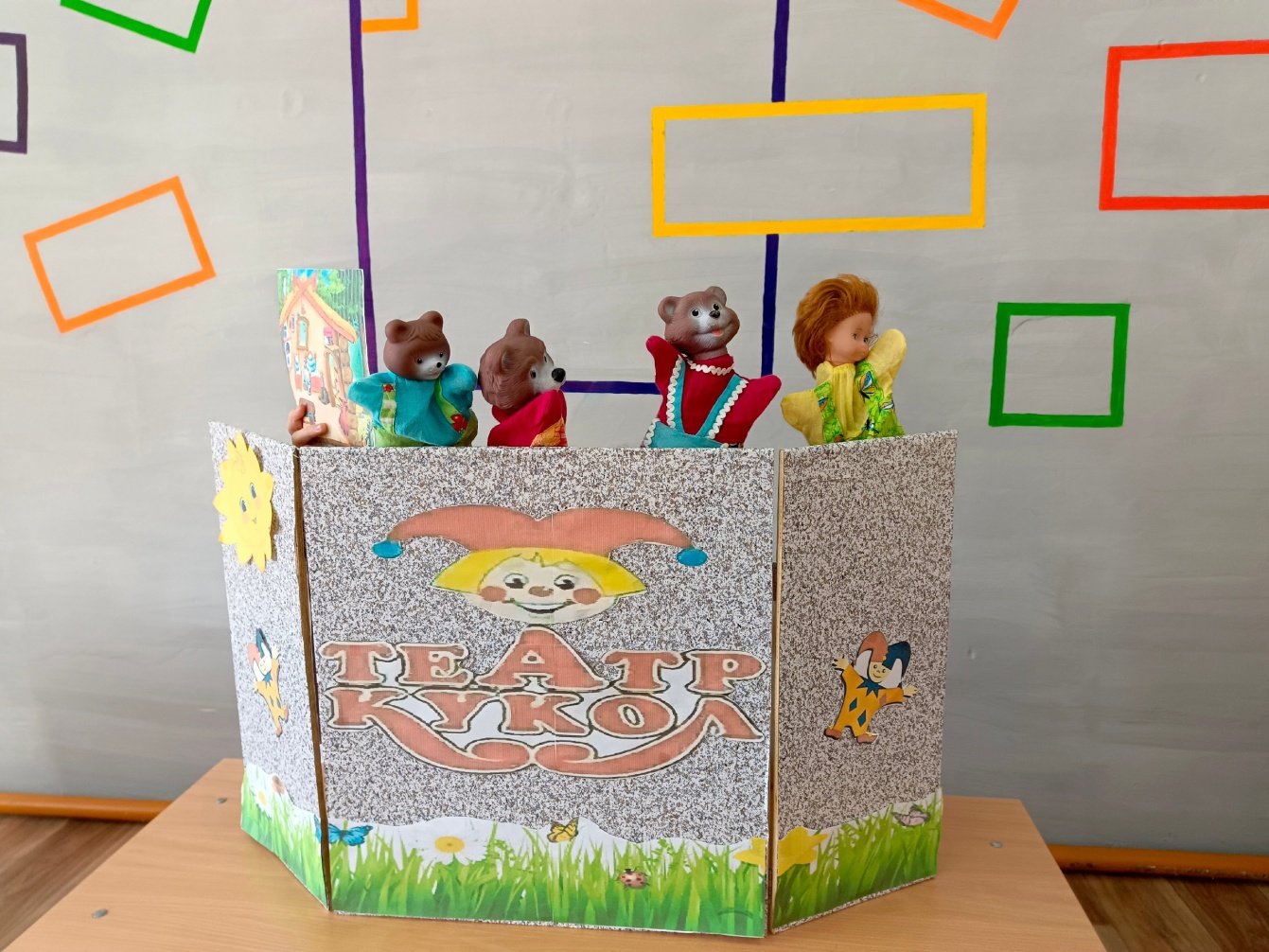 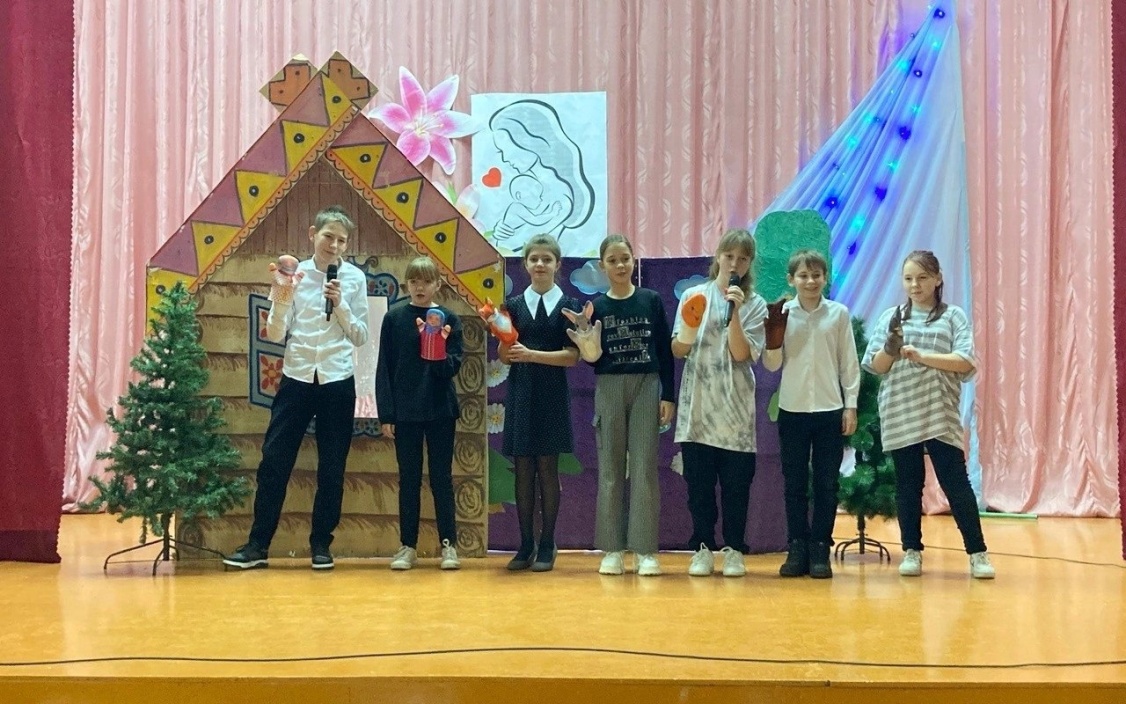 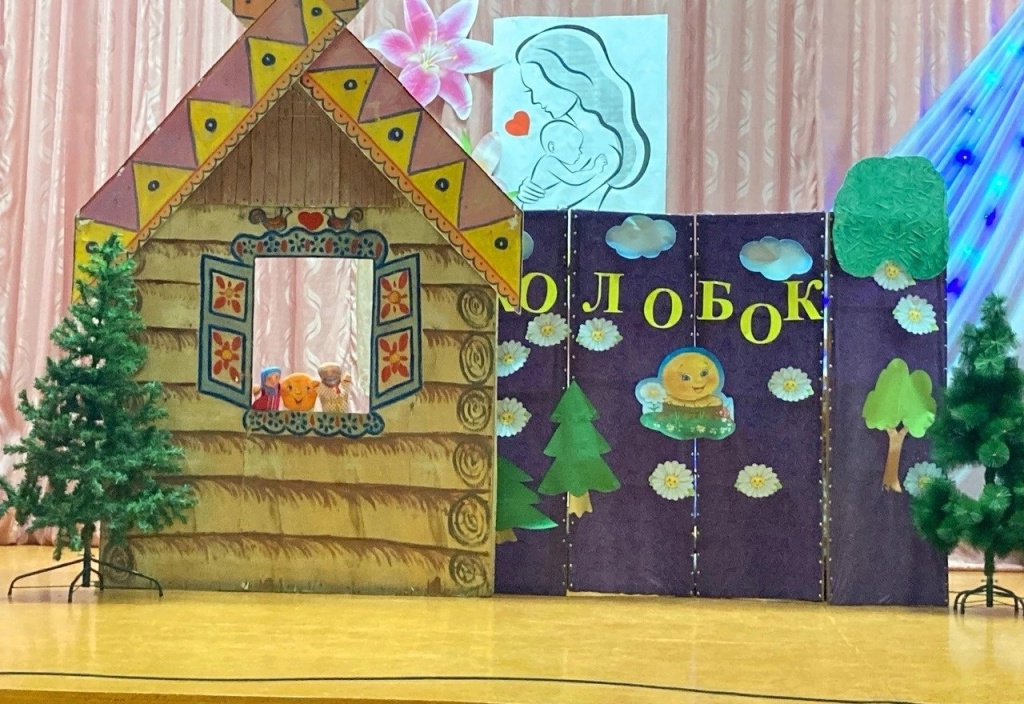 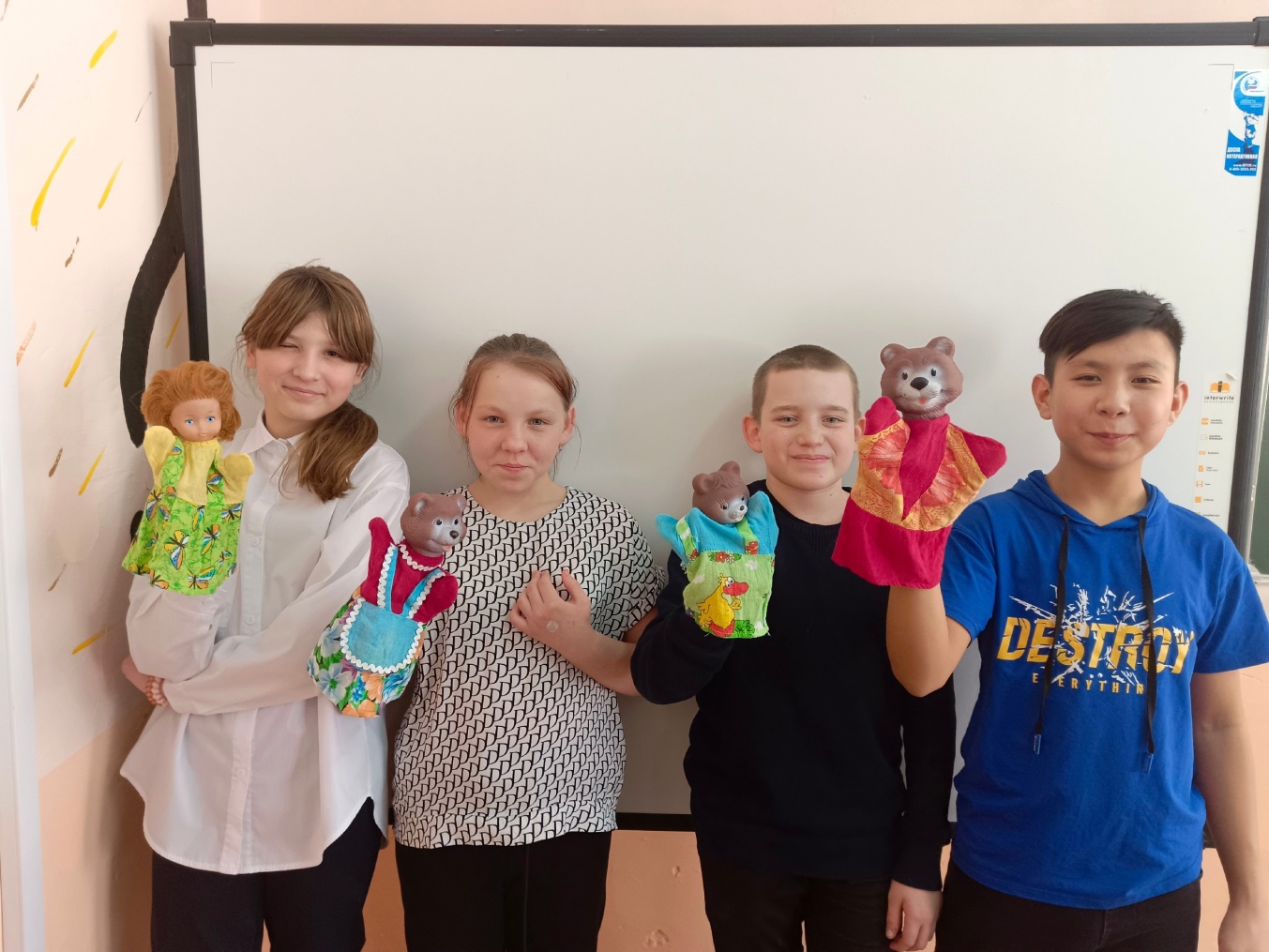 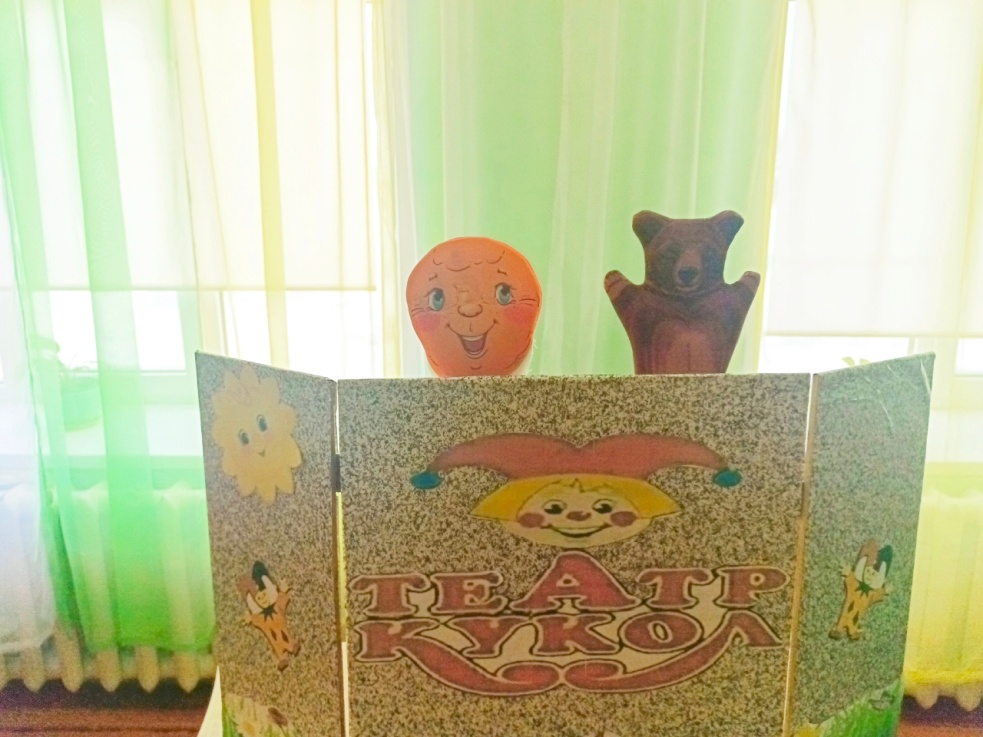 Результаты диагностики
Качество успеваемости
Театрализованные занятия помогают всесторонне развивать ребёнка, развивать читательскую грамотность, процессы познавательной деятельности, такие как: память, мышление, внимание
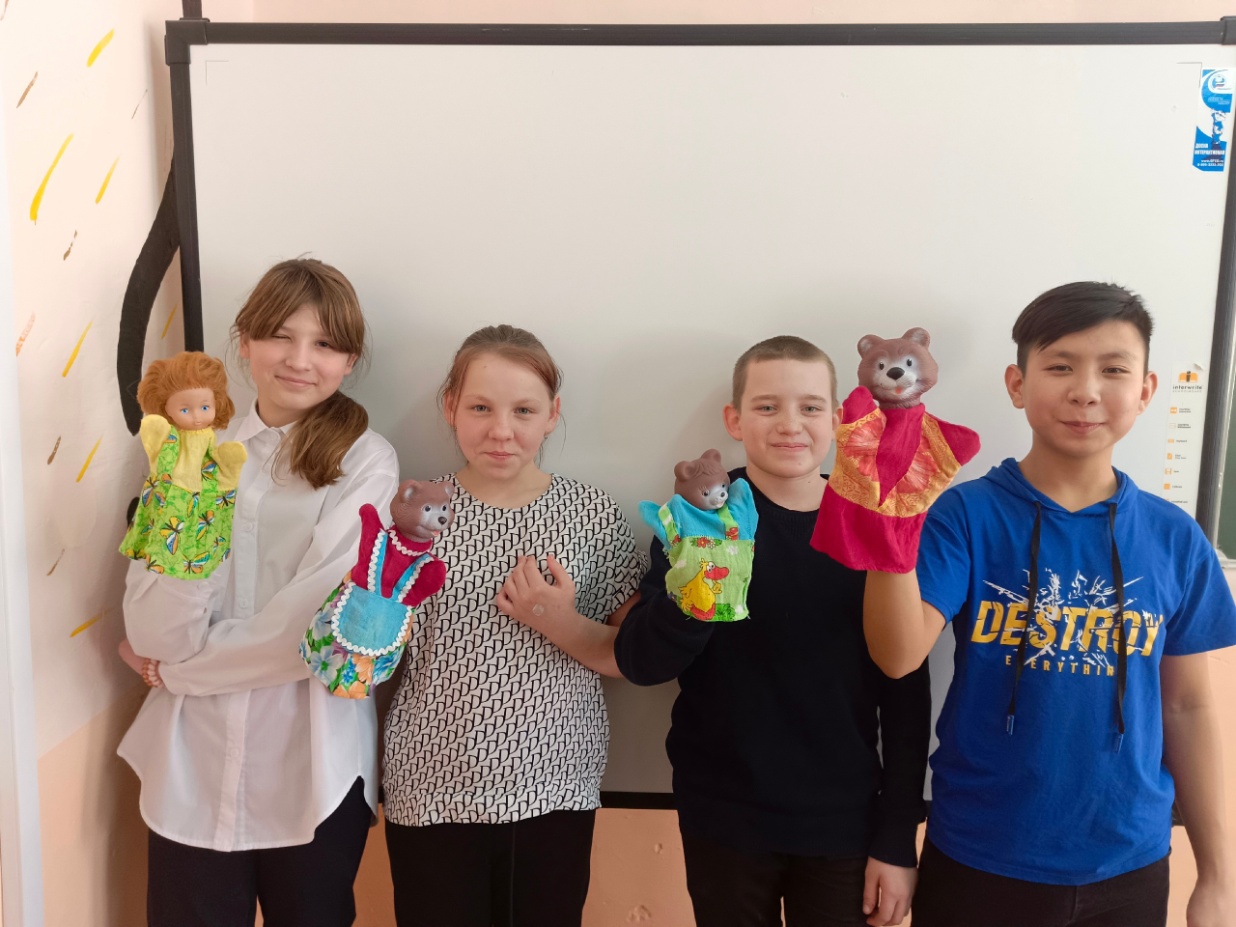 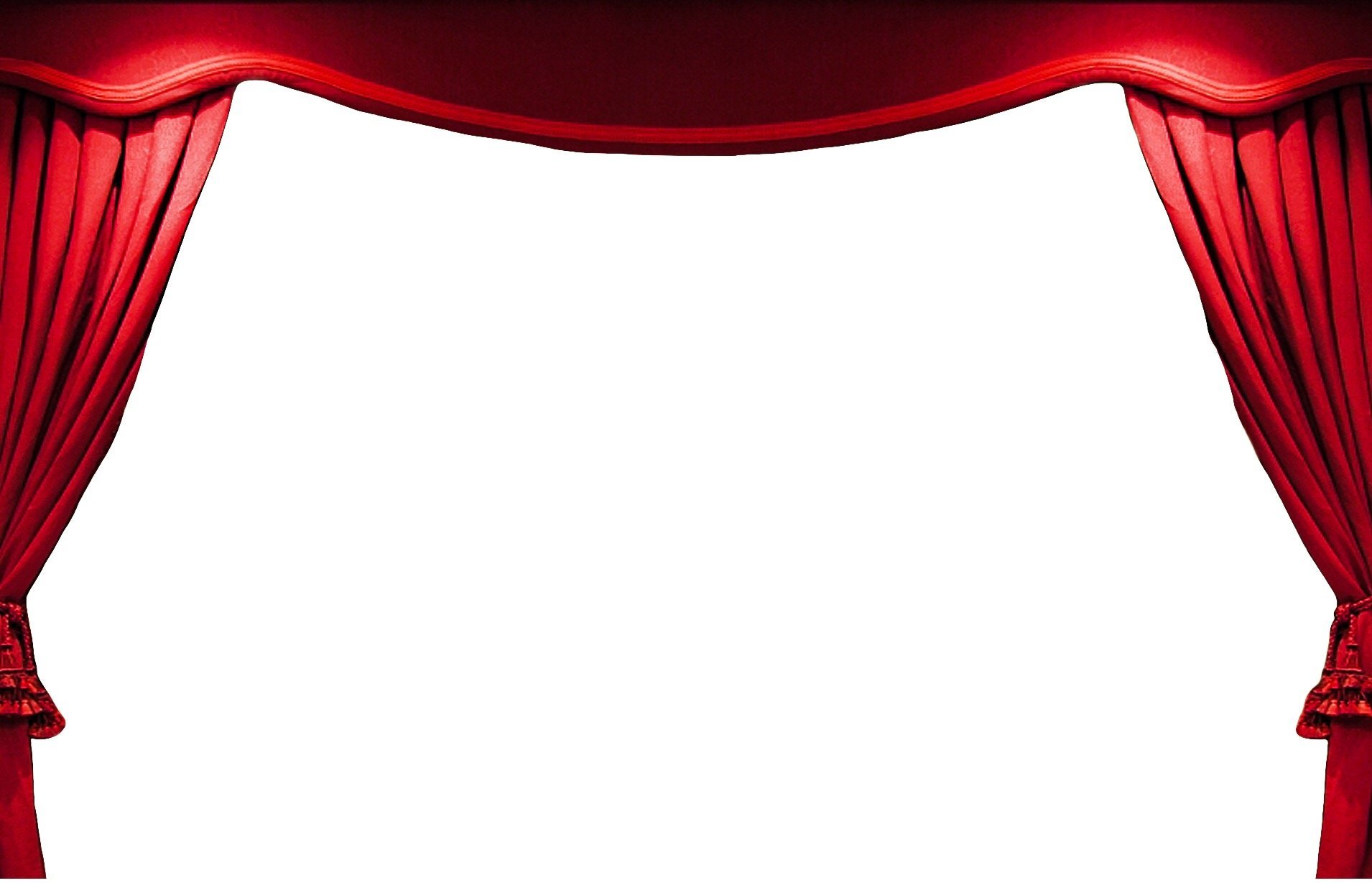 Спасибо за внимание!